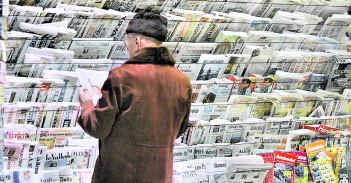 Skimming and Scanning
Flyer 1
What event is advertised here?

How do you know?

Do you have to pay to come here?

What are the activities?
Flyer 2
What is the event advertised?

Date?
Time?
Activities?
Important Reading Skills
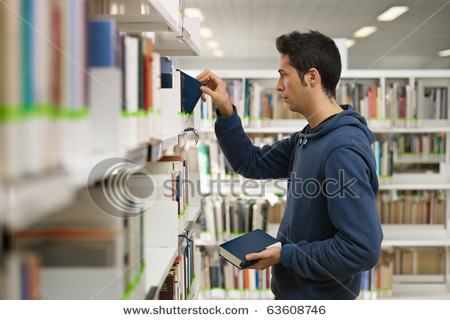 Skimming
Scanning
The general idea of what we read
Identifying specific information in what we read
Learning Targets
Skimming
Brief explanation
Example
Practice
Scanning
Brief explanation
Example
Practice
Skimming
What, Why, When, How
What is Skimming?
Skimming refers to reading quickly to get a general idea of what it is about, without trying to understand its details.

This is a technique used to identify the main   ideas of a text.
Why skimming?
Previewing
To predict content and determine if it is worth your time and energy 	to spend any more time with it.
Reviewing
To recall the key points of what we have read
Reading
To quickly read text selection that does not need detailed attention
When do we skim?
To identify topic
To review key points
To read for general ideas

Examples:
Headline news
Advertisements
How do we skim?
Read the Title
Read the introduction (lead in)
Read the first and/or the last paragraph
Read the subheadings
Read the summary
Read the clue words (boldface, italics, underlined, proper nouns)
Look at pictures and captions
Rain Forest
Try it yourself!
Find an article
Share with us the key ideas of the articles (3 to 5 key ideas)
Remember to use skimming strategies: Read the title, the first paragraph and/or last paragraph, Subheadings, first and last sentence of a paragraph, picture and captions
Discovery
BBC
CNN
Times
Reader’s Digest
Jakarta Post
National Geographic
Tempo
Scanning
What is Scanning?
Scanning refers to reading a text quickly in order to locate specific pieces of information.
Why Scanning?
Scanning is useful to find specific piece of information quickly (e.g. date, names, numbers) without reading the entire article.
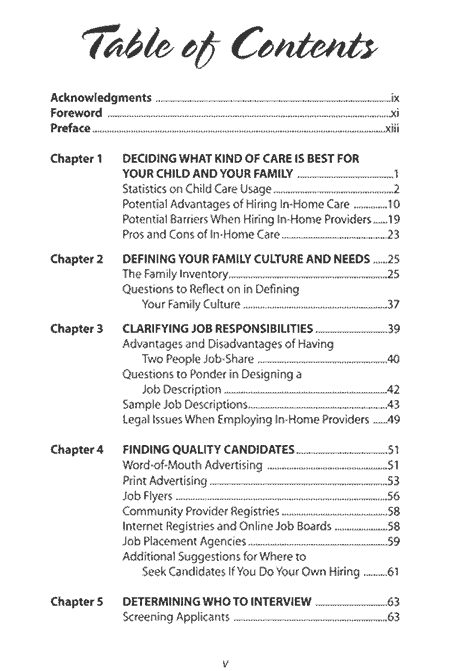 When do we scan?
Table of contents
Time Table
Book index
TV Guide
Advertisements
Telephone directory
Time table
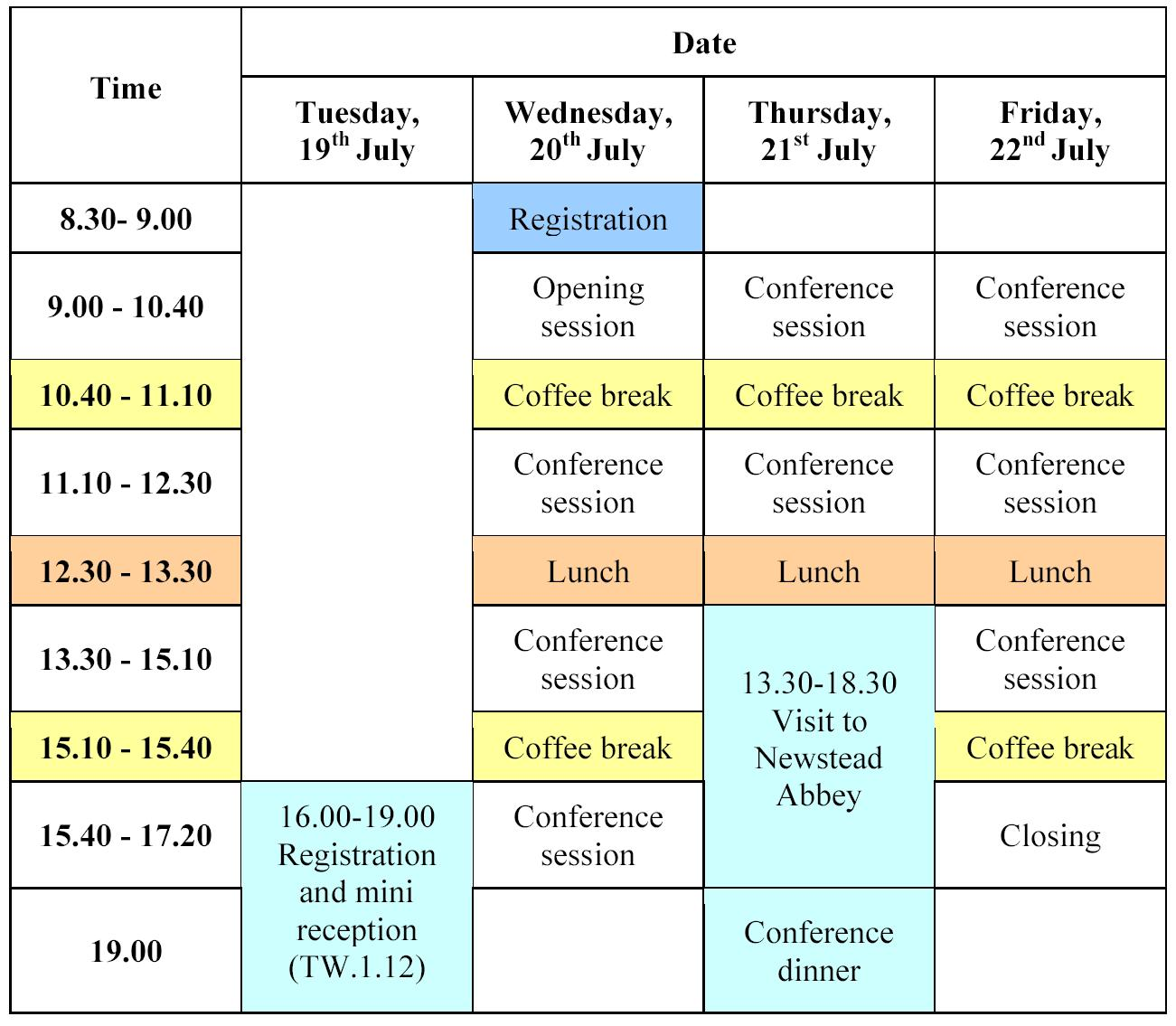 How Scanning?
Analyze content organization (e.g. page number, alphabetical order, sequence of events)
Keep the ‘key word’ in mind all the time
Read quickly to locate the information about the key word
Jump around in the text, skip unnecessary parts
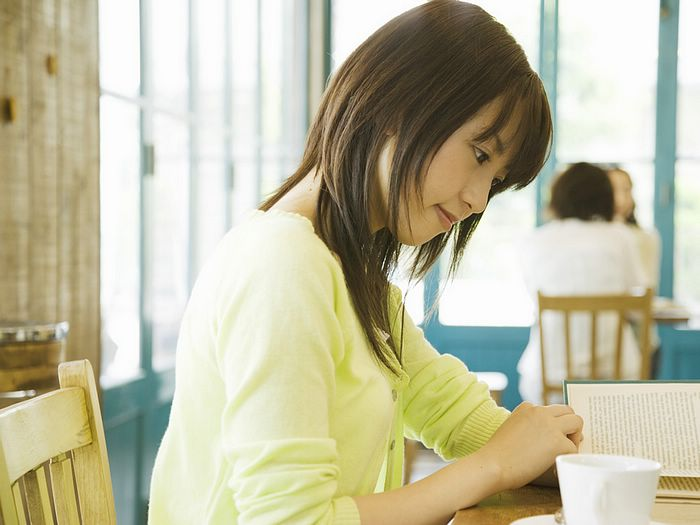 Example
Page 6-7
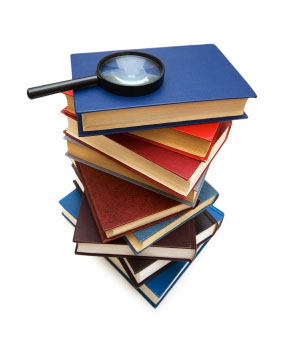 Group 1
Group 2
All Names
All Numbers
Group 3
Group 4
Unfamiliar words
Prepositions (to, in, on, down, by, with)
Group 5
Pronouns: I, He, She, We, You, They, Us, them, him, her, me, our
Skimming and Scanning Practice
Technology and the News
Page 10
Page 10Technology and the News
Main Idea: ?

Major Supporting Detail 1: ?
Minor Supporting Details?

Major Supporting Detail 2: ?
Minor Supporting Details?
Page 10Technology and the News
Main Idea: With technology, people are now better informed

Major Supporting Detail 1: No problems with time and access
TV Cable and Internet for Live coverage – 24-h
Email and Cellphone for Personal access to the news

Major Supporting Detail 2: No problems with geography and distance
Global news
Global audience
References
Skimming and Scanning Exercise, http://web2.uvcs.uvic.ca/elc/studyzone/570/pulp/hemp1.htm
Skimming and Scanning, Reading Strategies, http://yasmeenshakoor.edublogs.org/category/skimming-and-scanning/
Reading and Study Skills Lab, Skimming and Scanning, http://www.aacc.edu/tutoring/file/skimming.pdf
NorthStar, Building Skills for the TOEFL, High Intermediate, Helen S. Solorzano, Unit 1: Media, Pearson-Longman
Thank you!